December 5, 2024
Lane Mandle
Proposition 414
Safe & Vibrant City
Proposition 414
March 11, 2025 – All Mail Election
New half-cent sales tax
2.6% to 3.1%
$80 million/year 
10 years – July 1, 2025
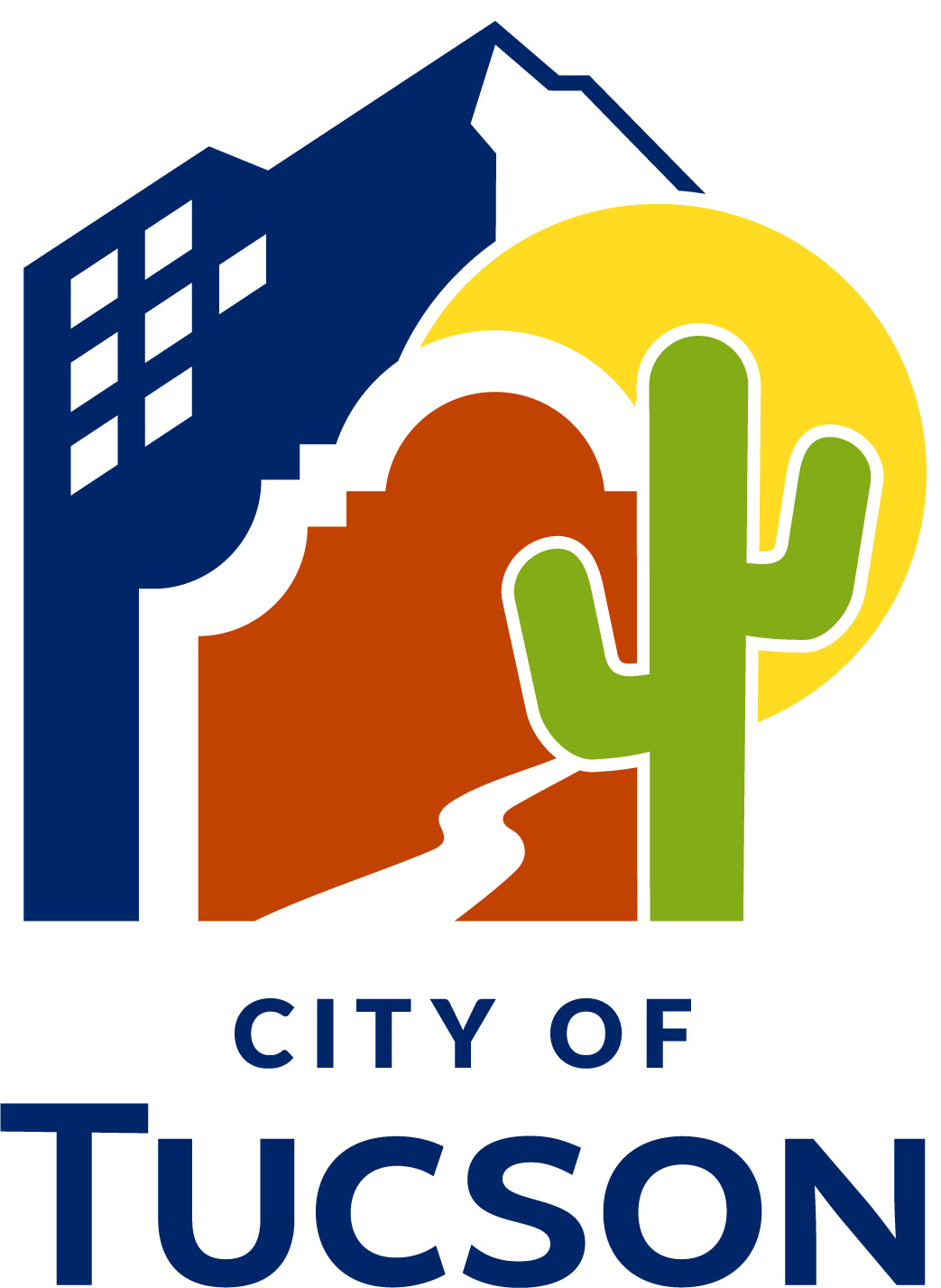 *The example budget amount of $80M is an estimate. Actual tax revenues shall vary.
Community Investments Plan
First Responders’ Capital Investments
Protective Equipment for Public Safety
Reliable Apparatus for Public Safety
Fire engines, ambulances, patrol vehicles
Safe and Modern Public Safety Facilities
Upgrade and modernize current facilities
New police substations and fire stations
Community Investments Plan
Enhanced Emergency Response
Additional Firefighters and Paramedics
Additional Police Department Staffing
120 police personnel
Emergency Response and Public Safety Operations
911 and 311 personnel
Community Investments Plan
Affordable Housing and Shelter
Get People Sheltered and Housed
Housing First
Low-barrier shelters ($950,000/yr)
Keep People Housed
Resiliency for renters, homeowners, city-owned housing
Expanded Housing Options 
Gap financing
Reduce impact fees
Community Investments Plan
Neighborhood and Community Resilience
Support our Youth
Early Childhood Education
Youth Workforce Development
Vitalize our Neighborhoods
Violence Prevention and Intervention
Beautify our City
Team Up to Clean Up
Somos Uno – arts, history, heritage and culture
Invigorate our Economy
Community Investments Plan
Safety Services Technology Investments
Tech to Improve Public and Community Safety
911 and 311
Tech to Improve Emergency Response and Crime Investigations
Modernization of police air support
Public Transparency
Body-worn cameras
Accountability
Citizens’ Oversight Commission
Successful model used for other propositions
11 Expertise-specific appointments
All appointments made by City Manager
No change to categories without returning to voters
Changes within the categories suggested by commission and approved by M&C
Proposition 414
Frequently Asked Questions
Reflects City Plans and Engagements
Community Safety and Public Safety Investments work together
Declining state-shared revenue
Choice is Yours
Community Resources
Learn More
Tucsonaz.gov/prop414
Schedule a speaker
comments@tucsonaz.gov
520-791-4204